PRESTIGE-AF: Effects of Direct Oral Anticoagulants Versus No Anticoagulation In the Prevention of Stroke                            in Intracerebral Haemorrhage Survivors with Atrial Fibrillation Trial
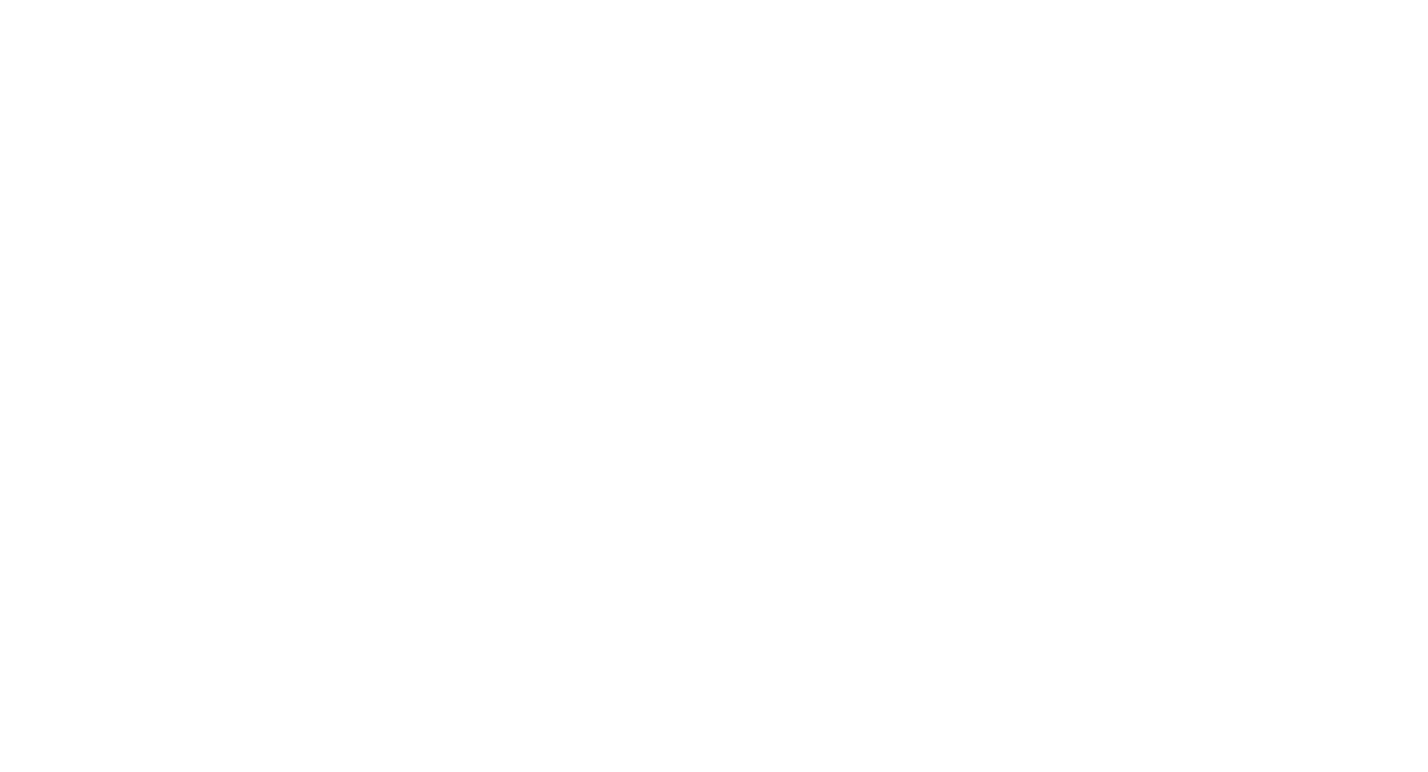 PURPOSE: To assess whether Direct Oral Anticoagulants (DOACs) lower the risk of ischemic stroke without significantly increasing the risk of intracerebral hemorrhage (ICH) compared to no anticoagulant therapy in patients with atrial fibrillation (AF) and a history of ICH. 

STUDY DESIGN: Phase 3b, multicenter, parallel-group, prospective, randomized, open-label trial with blinded endpoint assessment (PROBE), conducted across 75 stroke centers in 6 European countries, N=319.

KEY TAKEAWAYS: The findings highlight the need for individualized treatment decisions, as the risk-benefit balance of DOACs in this high-risk population remains unclear.
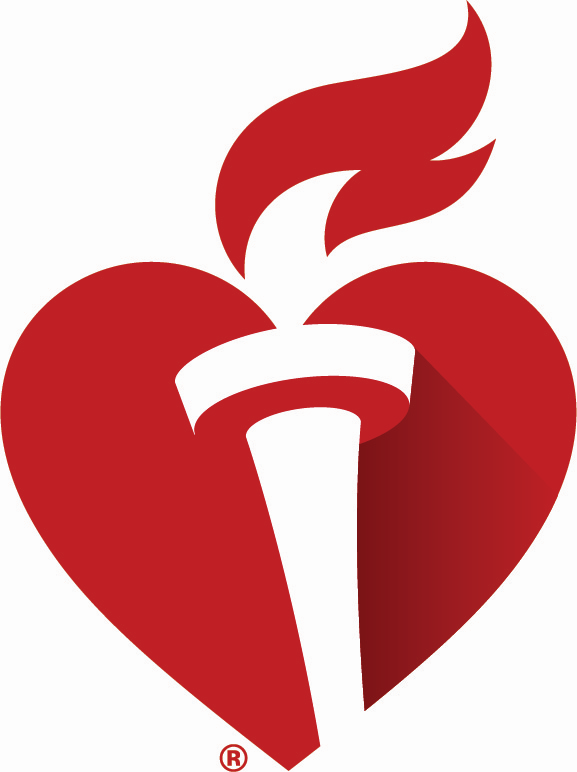 #AHA2
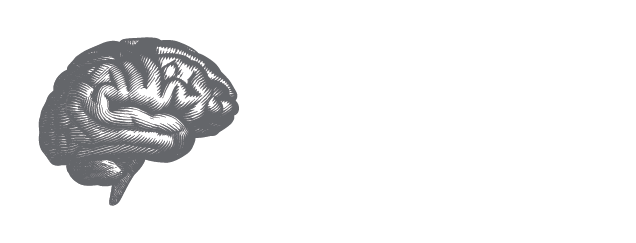 Presented by  Roland Veltkamp, MD, Imperial College London, London, United Kingdom.   International Stroke Conference 2025.  
© 2025, American Heart Association. All rights reserved.  Results reflect the data available at the time of presentation.
#ISC25